Региональные клиенты: портрет, особенности выбора квартир в новостройках Санкт-Петербурга и Ленобласти
Портрет регионального покупателя
Частные клиенты
Студенты, их родители.
Сотрудники региональных компаний.
Гос. служащие и военные, переведенные в СПБ.
Граждане из экономически неблагополучных регионов, переезжающие с целью поиска работы.
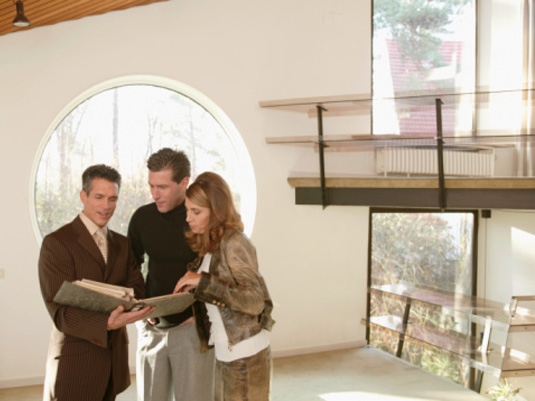 Портрет регионального покупателя
2. Частные инвесторы 
3. Региональные компании, инвестирующие в недвижимость в Петербурге.
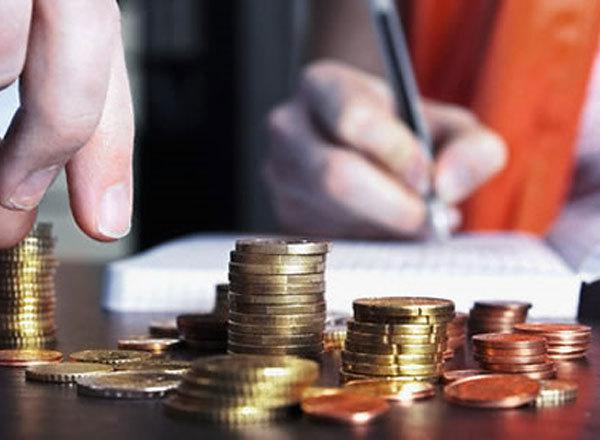 География
В большей степени в СПб представлены покупатели из следующих регионов:
Москва и Московская область
Северо-запад (Мурманск, Архангельск и др.)
Тюменская область
Ханты-Мансийский автономный округ
Ямало-Ненецкий автономный округ
Урал
Сибирь
Дальний Восток
Остальные регионы России
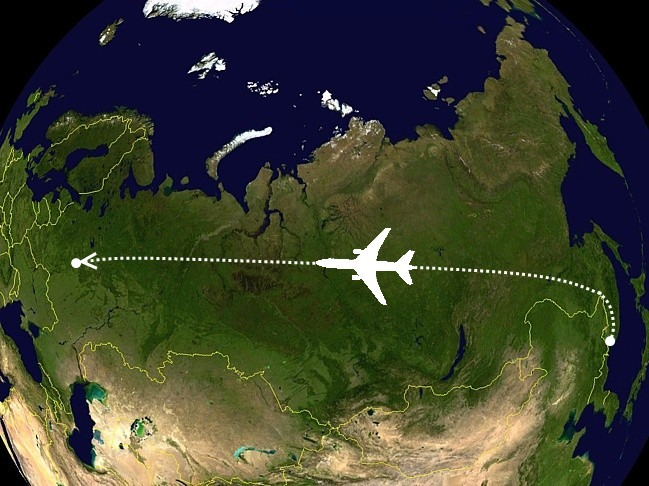 Основные факторы при выборе квартир
Инвесторы обращают внимание на доходность и ликвидность. 
Людям, подкупающие для себя, важен комфорт, соотношение цена/качество, инфраструктура. 
Переехавшие сотрудники дополнительно учитывают удобное расположение жилья к месту работы или службы.
ВСЕХ без исключения интересует надежность.
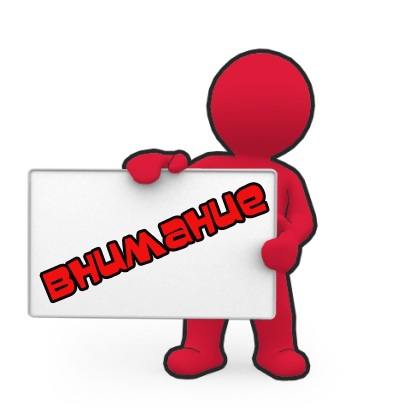 Спасибо за внимание!
Управляющий проектами департамента новостроек NAI Becar
Руслан Ганеев